bvmwib gvngy`v
cÖfvlK, imvqb
K¨v›Ub‡g›U cvewjK ¯‹yj I K‡jR, †gv‡gbkvnx|
¸YMZ imvqb
c~e© cvV hvPvB
‡evi cigvby g‡Wj Kx?
iv`vi‡dvW© cigvby g‡W‡ji mxgve×Zv Kx?
¸YMZ imvqb
AvR‡Ki K¬vm `yBwU fv‡M wef³ Kiv nj:
‡Kvqv›Uvg msL¨v
‡Kvqv›Uvg msL¨vi e¨vL¨v
¸YMZ imvqb
‡Kvqv›Uvg msL¨v
cigvbyi †h‡Kv‡bv mywbw`©ó B‡jKUªb †Kvb kw³¯Í‡i Ae¯’vb Ki‡Q, kw³¯Í‡ii AvKvi e„ËvKvi bv Dce„ËvKvi, kw³¯Í‡ii wÎgvwÎK w`Kweb¨vm Ges B‡jKUªb wbR A‡ÿi PZzw`©©‡K Nwoi KvUvi w`‡K bv wecixZ w`‡K AveZ©b K‡i Gme cÖKv‡ki msL¨v‡KB †Kvqv›Uvg msL¨v e‡j|
¸YMZ imvqb
‡Kvqv›Uvg msL¨vi cÖKvi‡f`
cÖavb †Kvqv›Uvg msL¨v (n)
mnKvix †Kvqv›Uvg msL¨v
‡PŠ¤^Kxq †Kvqv›Uvg msL¨v
w¯úb †Kvqv›Uvg msL¨v
(l)
(m)
(s)
¸YMZ imvqb
cÖavb ‡Kvqv›Uvg msL¨v
wbDwK¬qv‡mi PZzw`©‡K B‡jKUªb KZ¸‡jv w¯’i I wbw`©ó kw³i e„ËvKvi c‡_ AveZ©b K‡i Zv‡K AiweU e‡j| G‡K (n) Øviv cÖKvk Kiv nq|
¸YMZ imvqb
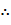 mnKvix ‡Kvqv›Uvg msL¨v
G‡K (l) Øviv cÖKvk Kiv nq|
¸YMZ imvqb
cÖkœ: 2d, 3f m¤¢e bq †Kb?
cÖkœ: 4d m¤¢e †Kb?
¸YMZ imvqb
mgvavb:
2d AiweUv‡ji  †ÿ‡Î,  n=2,   
Avgiv Rvwb, n=2  n‡j  l= 0,1 
Avgiv Rvwb, l=0 n‡j   s AiweUvj  l=1 n‡j   p AiweUvj| A_©v   2s 2p AiweUvj m¤¢e|   d AiweUvj Gi Rb¨ l=2 hv wKbv Am¤¢e| myZivs 2d AiweUvj Am¤¢e|
¸YMZ imvqb
Py¤^Kxq ‡Kvqv›Uvg msL¨v
cigvbyi †K‡›`ª abvZœK PvR© enbKvix wbDwK¬qvm I wewfbœ kw³¯Í‡i FbvZœK PvR©hy³ B‡jKUªb _vKvi Kvi‡b cigvbyi Af¨šÍ‡i GKwU we`y¨r †ÿÎ Ges Zvi cÖfv‡e Pz¤^K †ÿ‡Îi m„wó nq| 1896 mv‡j weÁvbx Rxgvb jÿ¨ K‡ib G ‡PŠ¤^K †ÿ‡Îi cÖfv‡eB B‡jKUª‡bi Dckw³¯Íi wZb w`‡K web¨¯Í nq| Zvi G avibv n‡Z AiweUvj avibv Av‡m|
¸YMZ imvqb
Py¤^Kxq ‡Kvqv›Uvg msL¨v
l
m = 0 → ± l
Awe©Uvj msL¨v
0
1
0
3
+1, 0, -1
1
5
2
+2, +1, 0, -1, -2
7
3
+3, +2, +1, 0, -1, -2, -3
¸YMZ imvqb
AiweUv‡ji AvK…wZ:
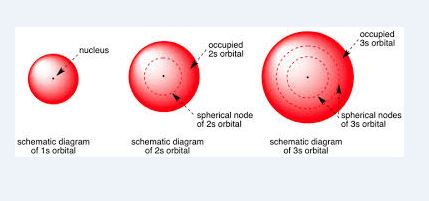 s-AiweUvj
¸YMZ imvqb
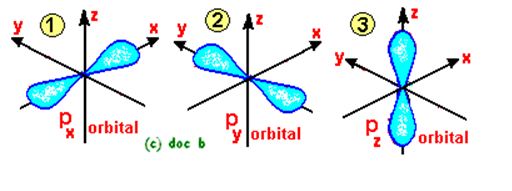 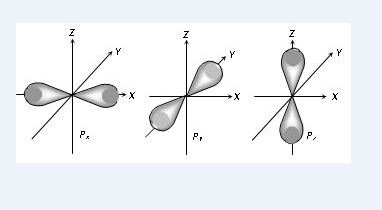 p-AiweUvj
¸YMZ imvqb
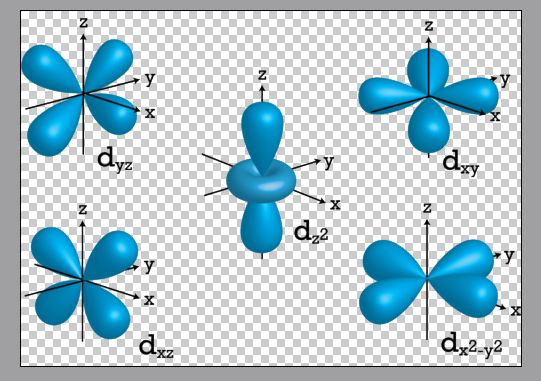 ¸YMZ imvqb
w¯úb ‡Kvqv›Uvg msL¨v
cigvbyi B‡jKUªb wbDwK¬qvm‡K †K›`ª K‡i wbR A‡ÿi Dci WvbeZx© ev evgeZx© G `yÕfv‡e memgq Nyi‡Z _v‡K| B‡jKUª‡bi N~Y©‡bi w`K cÖKvkKvix msL¨v‡K w¯úb †Kvqv›Uvg msL¨v(s) e‡j| s Gi `ywU gvb  +     Ges   -
¸YMZ imvqb
‡Kvqv›Uvg msL¨v e¨envi K‡i cÖavb kw³¯Í‡ii †gvU Awe©Uvj I B‡jKUªb MYbv
cÖavb †Kvqv›Uvg msL¨v, n
w¯úb †Kvqv›Uvg msL¨v, s
Dc¯Í‡i
 B‡jKUªb msL¨v
mnKvix †Kvqv›Uvg msL¨v, l
cÖavb ¯Í‡i B‡j:
msL¨v
g¨vM‡bwUK †Kvqv›Uvg msL¨v, m
Awe©Uvj msL¨v
kw³¯Íi
gvb
gvb
gvb
Dc
¯Íi
,  -
+
2
1
1
2
0
K-‡kj
1s
0
0
2s
2
1
+
0
,  -
2
L-‡kj
8
2p
1
6
+1, 0, -1
3
)
,  -
3 (+
0
0
+
2
1
,  -
3s
18
1
3p
+1, 0, -1
3
,  -
)
6
3 (+
M-‡kj
3
+2, +1, 0, -1, -2
)
5
,  -
2
3d
5 (+
10
¸YMZ imvqb
‡Kvqv›Uvg msL¨v e¨envi K‡i cÖavb kw³¯Í‡ii †gvU Awe©Uvj I B‡jKUªb MYbv
cÖavb †Kvqv›Uvg msL¨v, n
w¯úb †Kvqv›Uvg msL¨v, s
Dc¯Í‡i
 B‡jKUªb msL¨v
mnKvix †Kvqv›Uvg msL¨v, l
cÖavb ¯Í‡i B‡j:
msL¨v
g¨vM‡bwUK †Kvqv›Uvg msL¨v, m
Awe©Uvj msL¨v
kw³¯Íi
gvb
gvb
gvb
Dc
¯Íi
0
0
+
2
1
,  -
4s
1
4p
+1, 0, -1
3
,  -
)
6
3 (+
N-‡kj
4
32
+2, +1, 0, -1, -2
)
5
,  -
2
4d
5 (+
10
14
)
4
,  -
7 (+
7
+3, +2, +1, 0, -1, -2, -3
4f
?
¸YMZ imvqb
evwoi KvR
‡Kvqv›Uvg msL¨v e¨envi K‡i cÖavb kw³¯Í‡ii
 †gvU Awe©Uvj I B‡jKUªb MYbv Ki
ধন্যবাদ